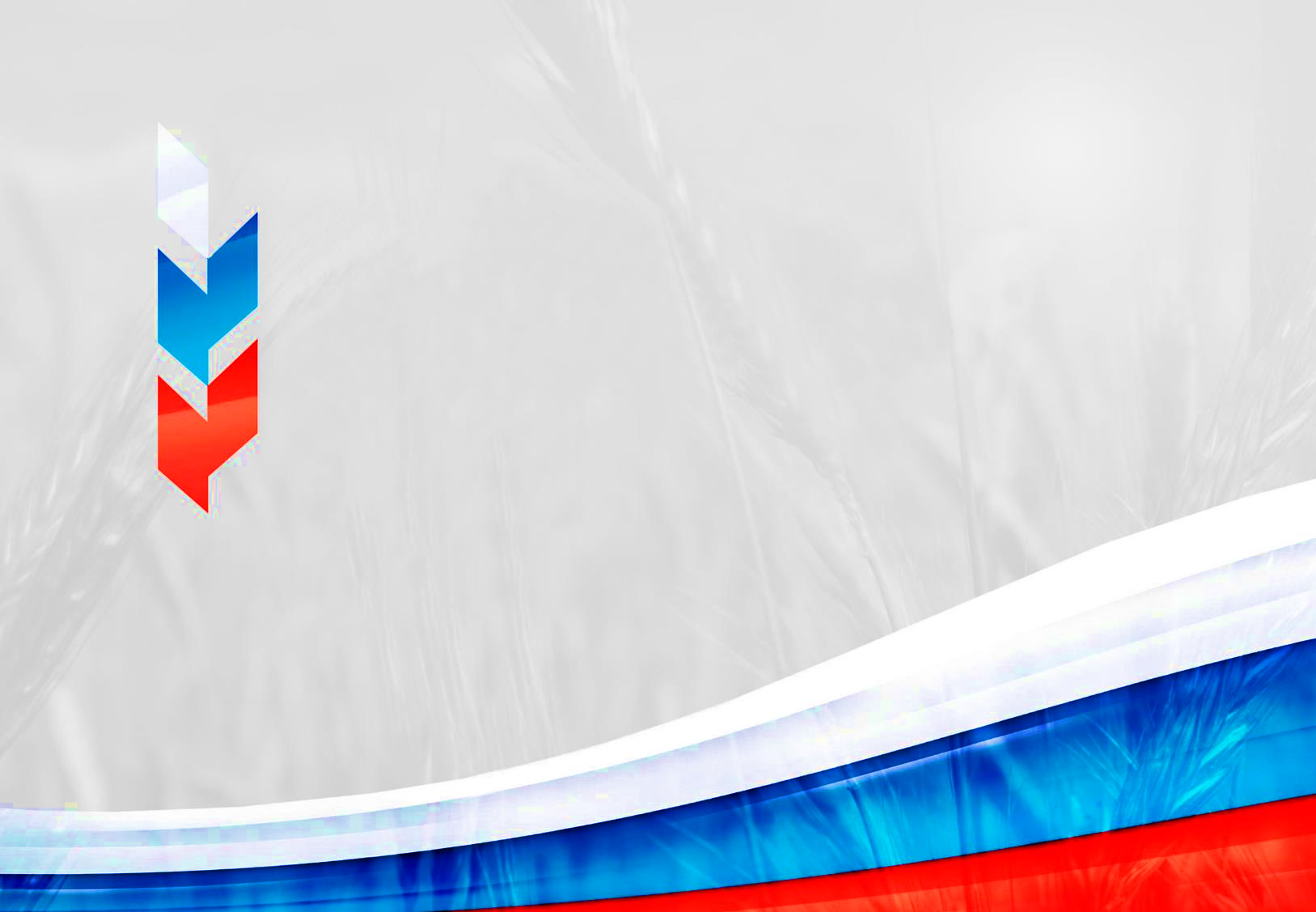 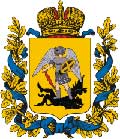 Правительство Архангельской области
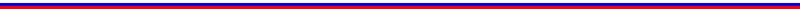 О бюджетных проектировках на 2025-2027 годы 

министерство агропромышленного комплекса и торговли Архангельской области
Докладчик:  
министр агропромышленного комплекса 
и торговли Архангельской области 
Бажанова Ирина Борисовна
17 октября 2024 года
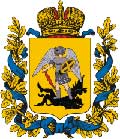 Правительство Архангельской области
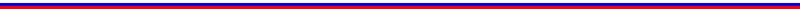 Министерство АПК и торговли Архангельской области
 ответственный исполнитель
государственная программа развития сельского хозяйства и регулирования рынков сельскохозяйственной продукции, сырья и продовольствия Архангельской области
государственная программа «Комплексное развитие сельских территорий Архангельской области»
Предельные объемы бюджетных ассигнований на 2025 год и на плановый период 2026 и 2027 годов на реализацию государственных программ Архангельской области за счет средств федерального и областного бюджетов (без учета расходов на государственное управление)
млн. руб.
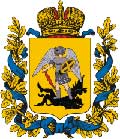 Правительство Архангельской области
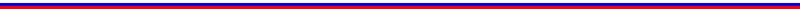 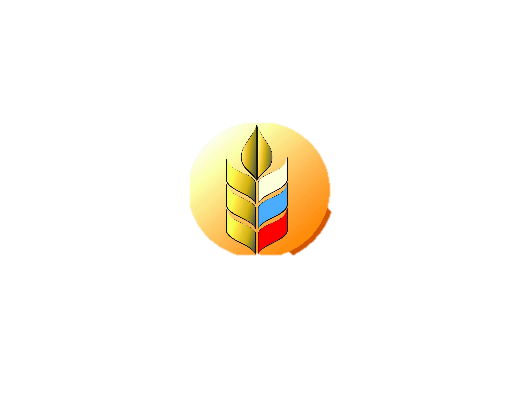 Государственная программа развития сельского хозяйства и регулирования рынков сельскохозяйственной продукции, сырья и продовольствия
Государственная программа эффективного вовлечения в оборот земель СХ назначения и развития мелиоративного комплекса РФ
Государственная программа РФ «Комплексное развитие сельских территорий»
участие в Государственных программах РФ
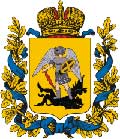 Правительство Архангельской области
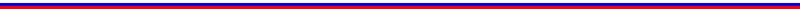 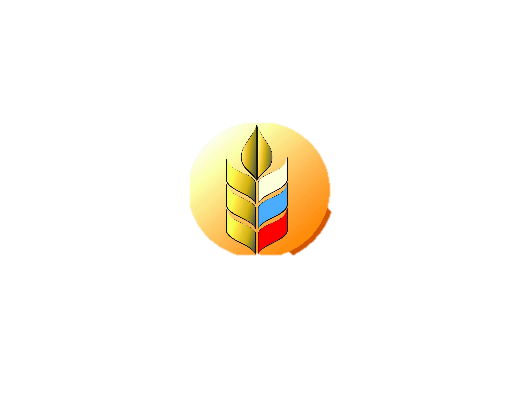 Государственная программа развития сельского хозяйства и регулирования рынков сельскохозяйственной продукции, сырья и продовольствия:
финансирование, Всего:
2021 год –  1117,2 млн. руб.
2022 год –  1157,5 млн. руб. 
2023 год  –  1098,1 млн. руб. 
2024 год (ожид.) –  1179,8 млн. руб. 
2025 год (проект) – 698,6 млн. руб.
Федеральный бюджет
Областной бюджет
2021 год –  312,6 млн. руб.
2022 год –  304,9 млн. руб.
2023 год  –  257,0 млн. руб.
2024 год (ожид.) –  320,4 млн. руб.
2025 (проект) – 249,1 млн. руб.
2021 год –  804,6 млн. руб.
2022 год –  852,6 млн. руб. 2023 год – 841,1  млн. руб. 
2024 год (ожид.) – 858,0 млн. руб. 
2025 год (проект) – 449,5 млн. руб.
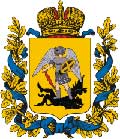 Правительство Архангельской области
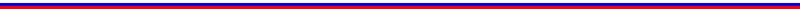 производство молока – приоритетное направление развития АПК региона
(определено федеральной Государственной программой для Архангельской области)
государственная поддержка на молоко
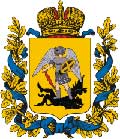 Правительство Архангельской области
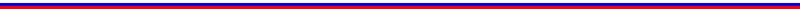 Структура затрат СХТП
в молочном скотоводстве
433.5 млн. руб.
дополнительная потребность в финансировании производства молока из областного бюджета на 2025 год 
из расчета по фактическим ставкам субсидирования, действующим в 2023 году
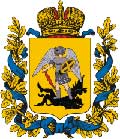 Правительство Архангельской области
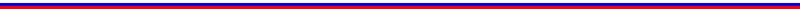 Государственная поддержка сельского хозяйства из областного бюджета на 2025 год
по направлениям, не финансируемым из федерального бюджета , млн. руб.
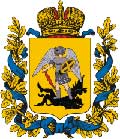 Правительство Архангельской области
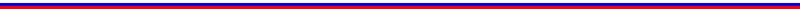 Эффективность государственной поддержки основных производителей молока (по данным годовой бухгалтерской отчетности)
Прирост товарной продукции (молока) в 2023 году составил 47 копеек на 1 рубль господдержки
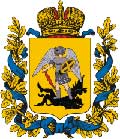 Правительство Архангельской области
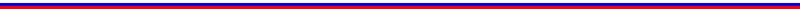 результат государственной поддержки сельского хозяйства для архангельской области
порядка 1.1 млрд. руб.
ежегодно  выделяется на поддержку непосредственно 
сельскохозяйственных товаропроизводителей
как результат использования мер государственной поддержки основные сельхозтоваропроизводители – получатели субсидий ежегодно :
обеспечивают поступления в бюджетную систему региона:
уплатили в 2023 году свыше 1,13 млрд. руб. налогов в бюджет и взносов в социальные фонды
участвуют в Формировании продовольственных ресурсов Архангельской области:
Уровень самообеспечения Архангельской области (по данным Росстата за 2022 год):
молоко и молокопродукты – 63,6 %
мясо и мясопродукты – 6,9 % 
яйцо – 20,9 %
картофель – 66,7 %
овощи – 28,1 %
решают социальные вопросы на сельских территориях архангельской области:
обеспечивают работой свыше 2,5 тысяч человек в сельской местности, ежегодно выделяя на заработную плату своим работникам свыше 1,5 млрд. руб.;
среднемесячная заработная плата в сельском хозяйстве в 2022 году составила 54 тыс. рублей при средней по области – 76 тыс. руб.
структура государственной поддержки сельскохозяйственных товаропроизводителей Архангельской области из средств областного бюджета является оптимальной
Благодарю за внимание!